Муниципальное казенное дошкольное образовательноеучреждение детский сад комбинированного вида № 6города МиньяраАшинского  района Челябинской областиПедагогический проект«Сенсорное развитие детей раннего возраста»
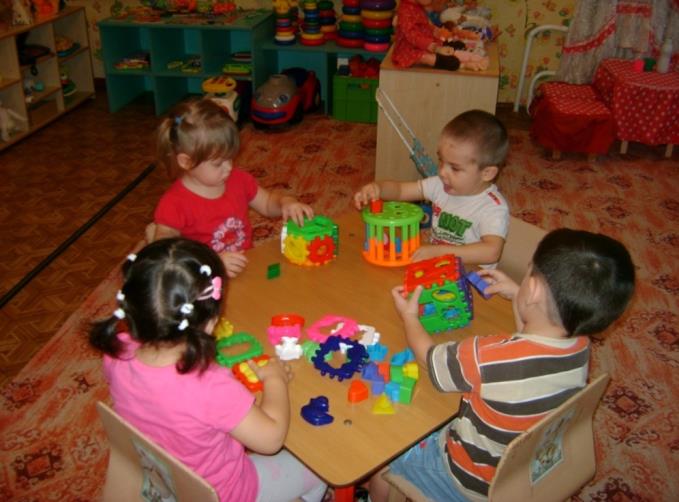 Автор проекта:
Башина Елена Борисовна
воспитатель МКДОУ детский сад № 6
г. Миньяра Челябинской области
Описание проекта
Сенсорное развитие ребенка – представления о внешних свойствах предметов: их цвете, форме, величине, положении в пространстве.Сенсорное воспитание влияет1. Умственное развитие2.Эмоции3.Развитие самостоятельности4. Развитие отношения к окружающемуСенсорное развитие – фундамент формирующегося интеллекта
Формирование сенсорных эталонов
Цвета
Формы
Величины
Задачи сенсорного развития детей раннего возраста
Образовательные:
развивать цветоразличение, формовосприятие, умение воспринимать величину, группировать, сравнивать и обобщать предметы по этим признакам;
формировать у детей зрительные способы обследования предметов;
 учить соотносить форму предметов с формой плоскостных изображений и объемных геометрических тел (шар, куб);
 развивать зрительную реакцию на предметы окружающего мира, замечать их форму, цвет;
 обогащать активный и пассивный словарь детей: учить понимать и использовать в речи слова: «цвет», «такой же», «разный»;
Воспитательные:
 воспитывать умение играть рядом, не мешая друг другу;
 формировать умение слушать и понимать инструкции педагога;
Развивающие:
 развивать познавательные процессы;
 развивать мелкую моторику.
Актуальность проекта
Процесс восприятия лежит в основе интеллектуального развития ребёнка и создаёт прочный фундамент для развития его познавательной и личностной сферы, необходимый для успешного освоения школьной программы и социальной адаптации в детском коллективе;

Успешность познавательного развития определяется уровнем развития сенсорных процессов;

Дидактические игры способствуют умственному, эстетическому и нравственному воспитанию детей;

Дидактические игры выполняют функцию – контроль за состоянием сенсорного развития детей;

Педагогами и психологами установлено, что усвоение сенсорных эталонов цвета включено в общую систему образования и воспитания в детском саду.
Цель проекта  систематизировать работу по сенсорному развитию детей раннего возраста.  Задачи проекта:1. Проанализировать учебно-методическую литературу по вопросам сенсорного развития.2. Дополнить дидактический материал по сенсорному развитию детей раннего возраста.3. Разработать программу сенсорного развития детей раннего возраста.4. Разработать информационные листы для родителей с рекомендациями по ознакомлению детей с сенсорным развитием детей раннего возраста.Ожидаемый результат: повышение уровня сенсорного развития детей
Паспорт проекта
Сроки проекта:  сентябрь - ноябрь 2013 г. (среднесрочный)Участники проекта:  дети, воспитатели, родители Необходимые материалы:  дидактические игры по данной темеФорма представления: презинтация.
Главные принципы, на которые я опиралась в работе:
1. Принцип индивидуально-личностной ориентации воспитательно-образовательного процесса.2. Принцип развивающей, стимулирующей, познавательную деятельность направленности занятий.3. Принцип нарастания самостоятельности и активности детей.
Основные методы и формы обучения детей
1. Занятия.
2. Игровые образовательные ситуации.
3. Работа с предметными и сюжетными картинками.
4. Дидактические игры.
5. Упражнения на развитие мелкой моторики
Этапы и сроки реализации проекта
Изучение специализированной литературы
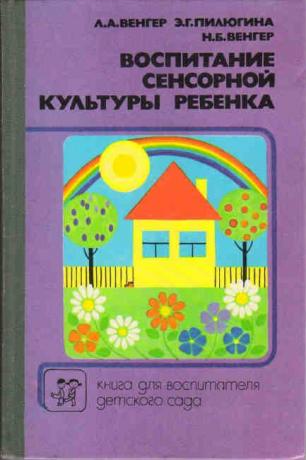 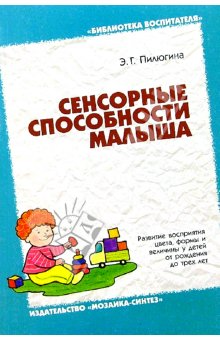 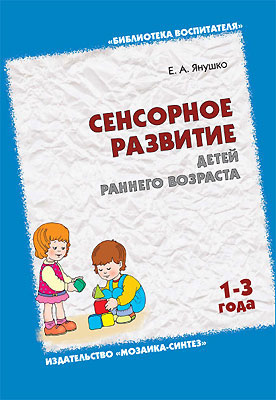 Развивающая среда
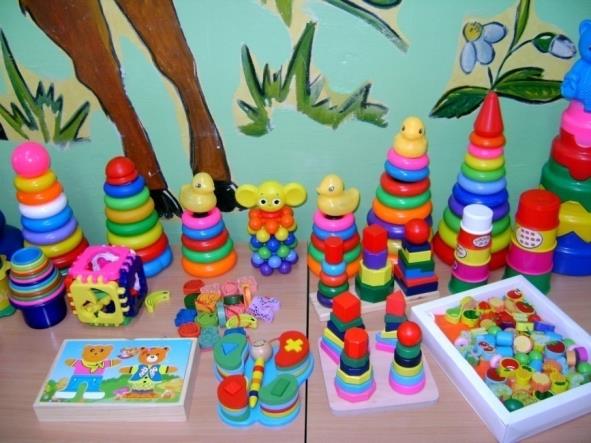 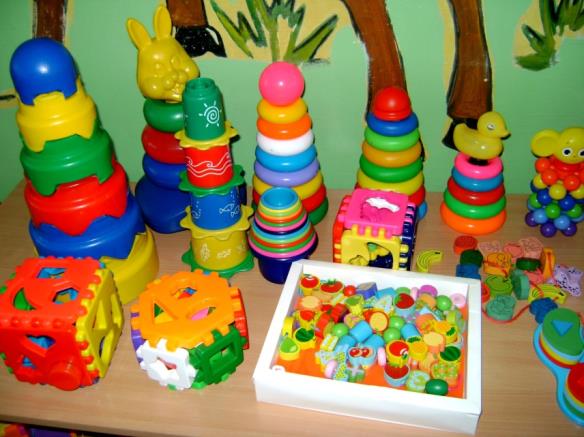 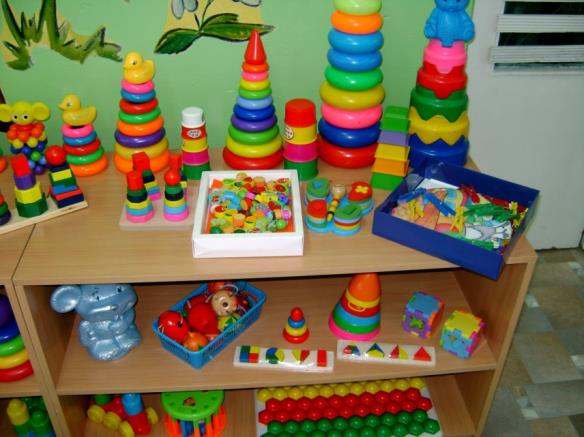 Изготовление игр и пособий на развитие сенсорных навыков
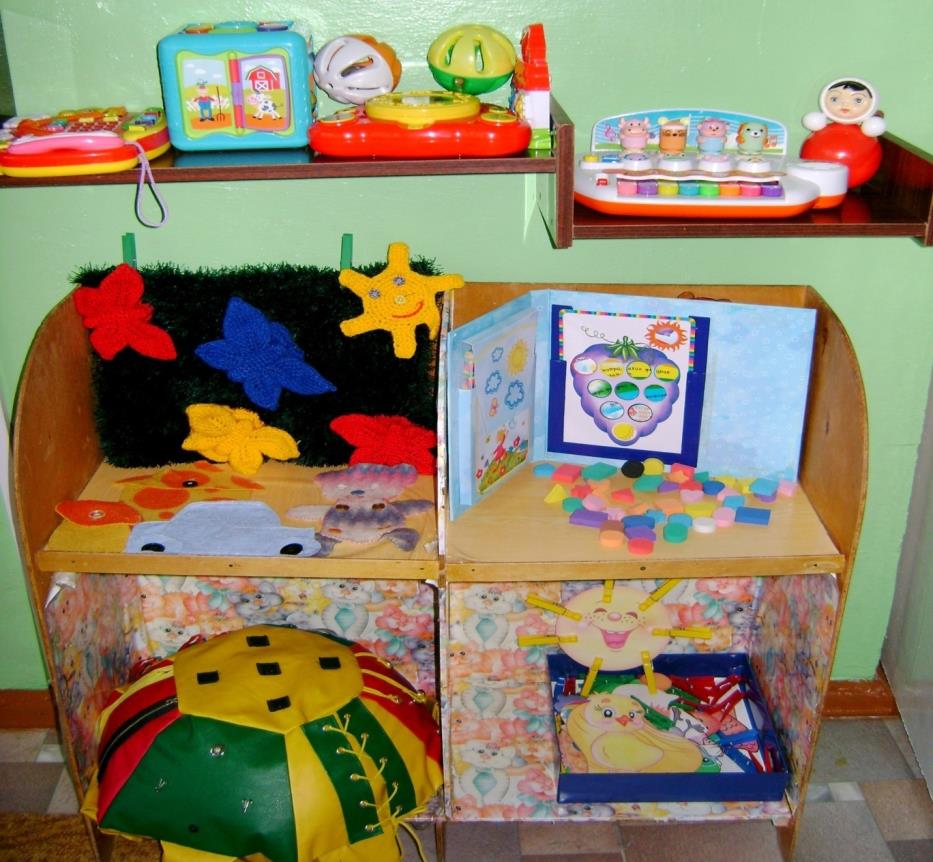 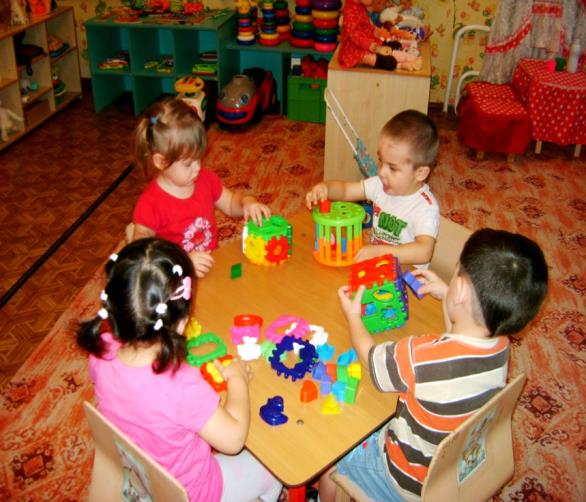 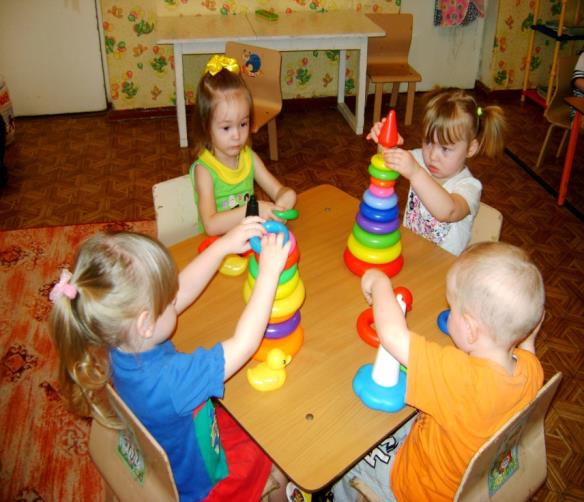 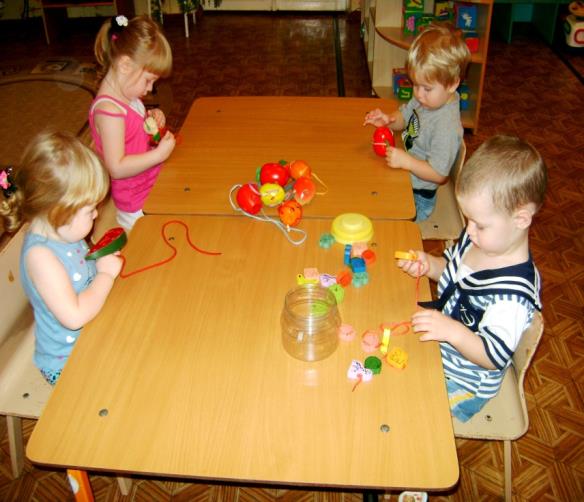 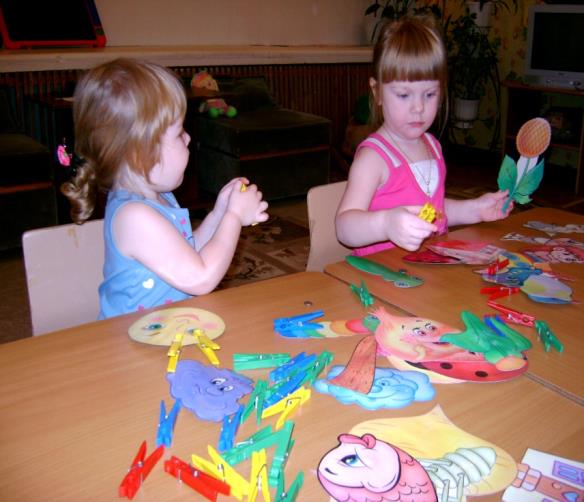 Оформление стендов для родителей по теме проекта
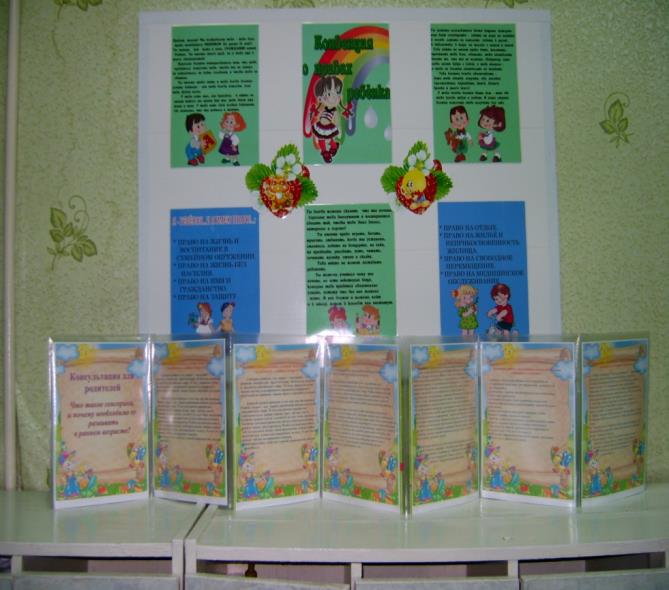 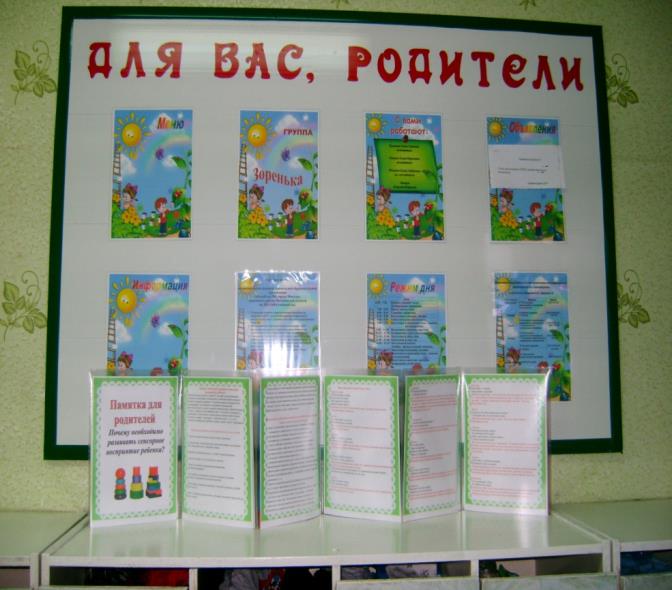 Работа с родителями
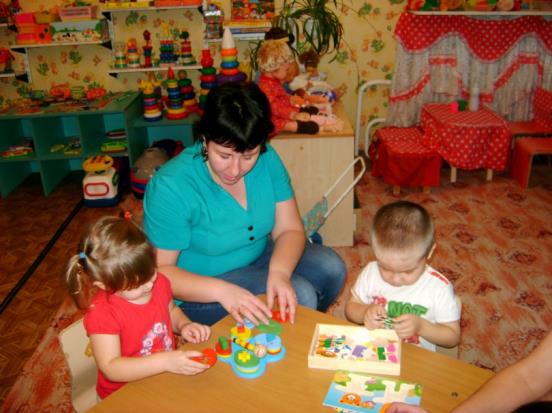 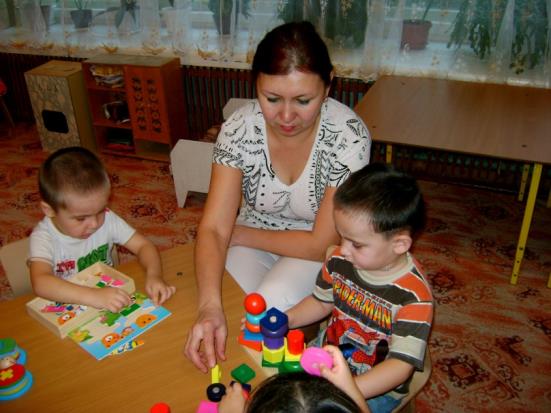 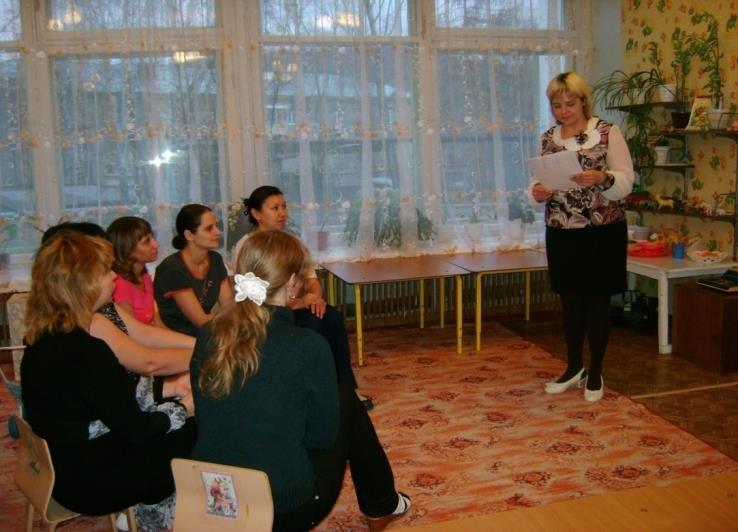 Знакомство детей с дидактическим материалом и играми
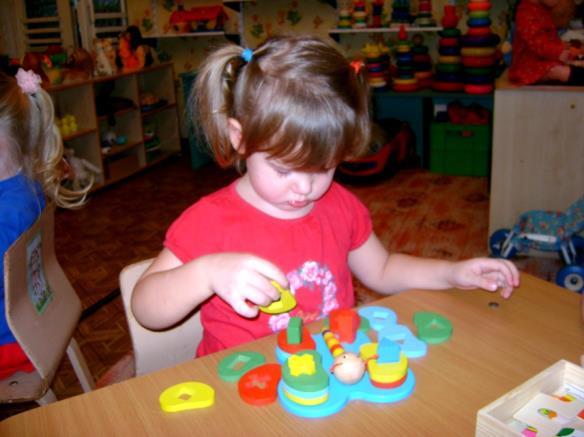 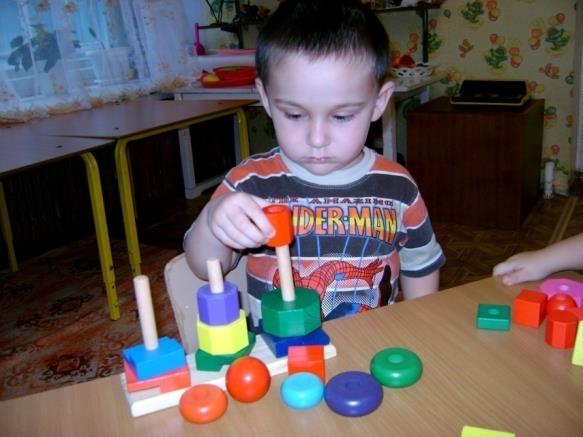 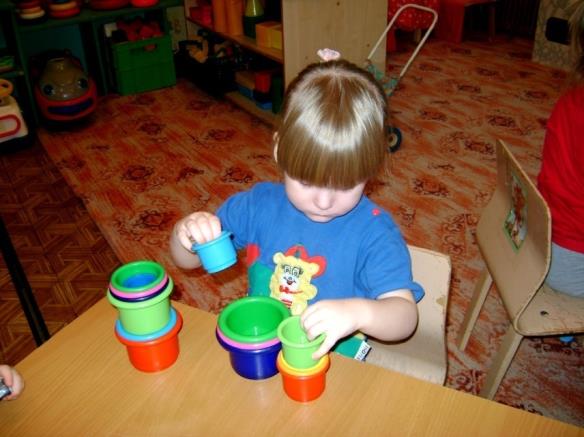 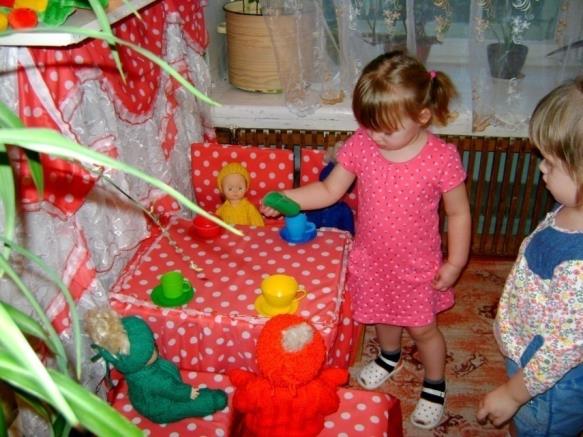 Проведение дидактических игр и игр - занятий
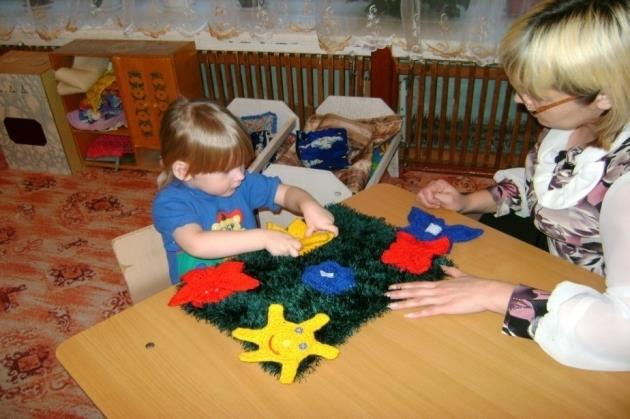 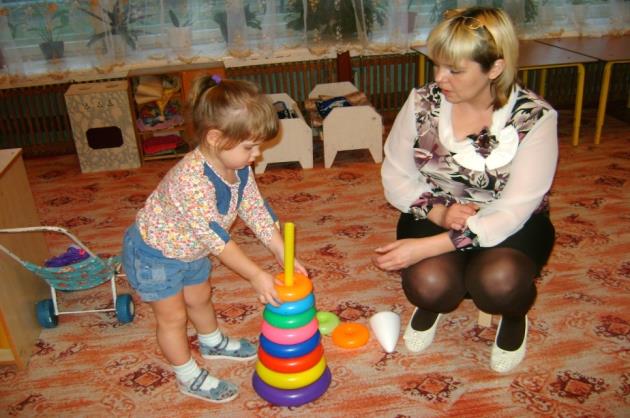 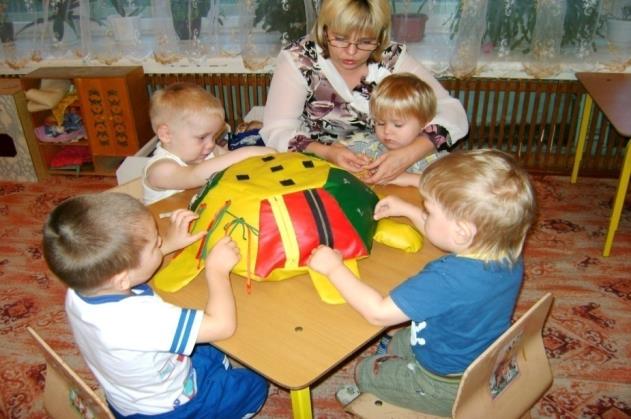 Результаты проекта
В ходе проекта были созданы условия, обеспечивающие эффективное использование дидактических игр, апробированы дидактические игры;
У детей вырос уровень знаний по сенсорному развитию;
Родители получили методические рекомендации по созданию условий проведения дидактических игр, консультации по приобретению и изготовлению дидактических игр;
Мозаика-вкладыши крупная;
Мозаика мелкая;
Мозаика –пазлы мелкая;
Строительный материал (крупный, мелкий, средний);
Пирамидки:
Шнуровка.
В ходе проекта с помощью родителей были изготовлены игры и пособия:
«Паровозик»;
«Цветочки»;
«Подбери по цвету».
Практическая значимость проекта
Внедрение и апробирование условий, обеспечивающих эффективное использование дидактических игр для формирования представлений о сенсорных эталонах у детей раннего возраста;
Разработка дидактического материала и дидактических игр;
Разработка методических рекомендаций для родителей
Перспективы развития проекта
Дальнейшая непрерывная систематическая работа на формирование сенсорных эталонов у детей раннего возраста;
Дополнение системы дидактическими играми и материалами;
Продолжение работы по использованию проектных технологий по сенсорному развитию
Спасибо за внимание
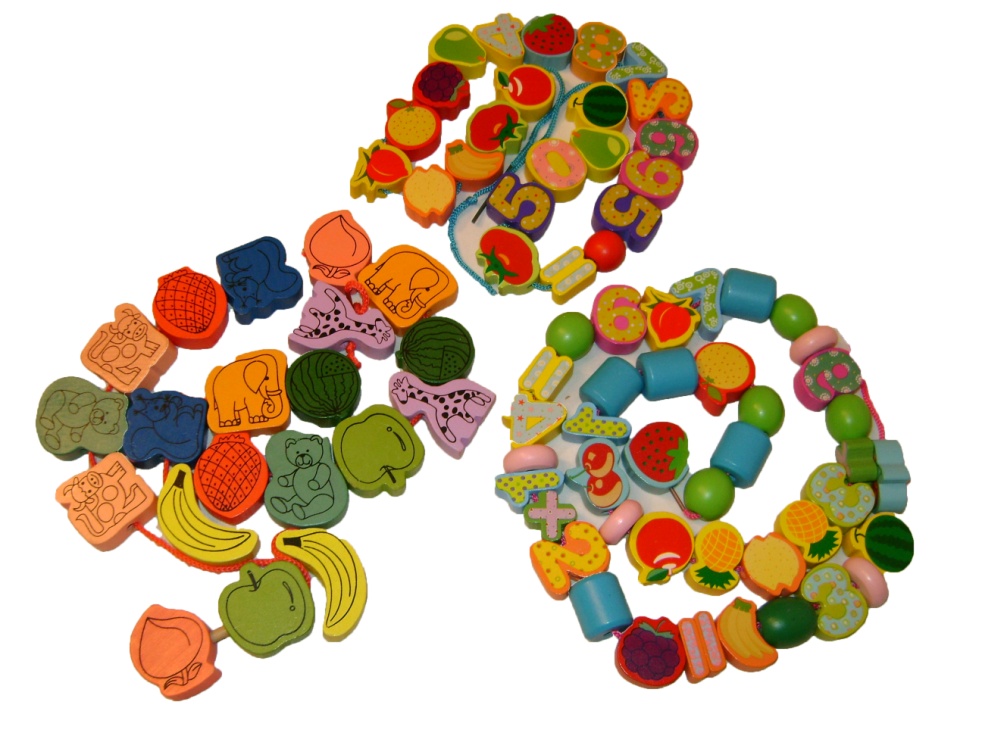 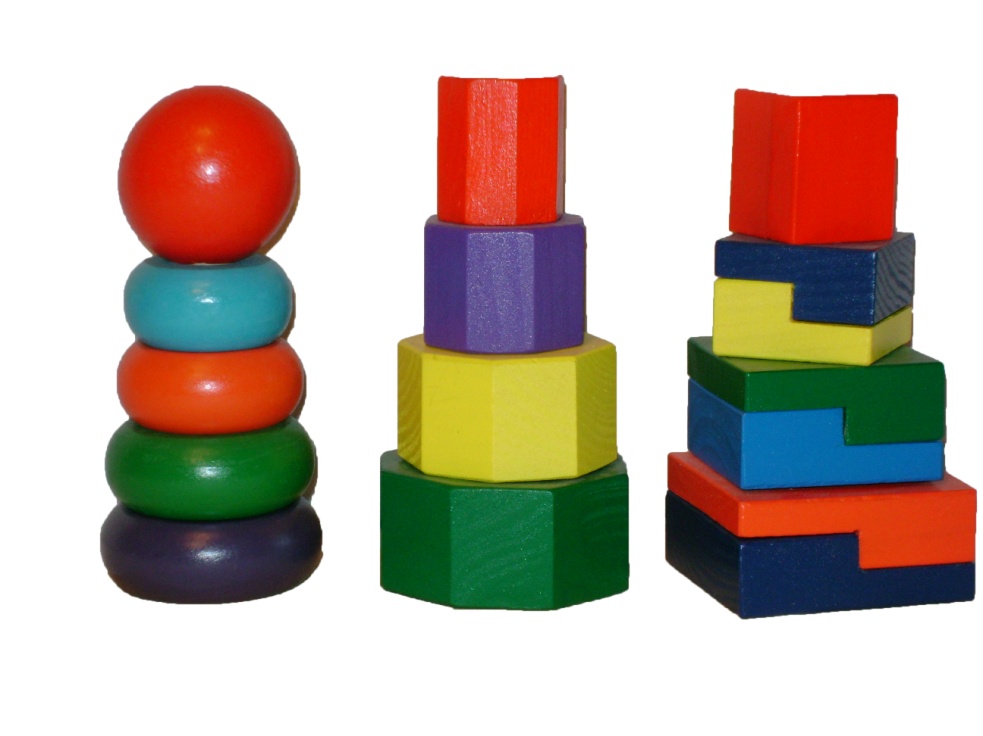